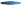 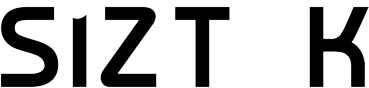 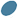 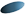 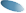 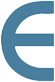 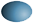 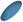 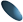 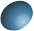 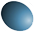 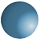 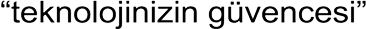 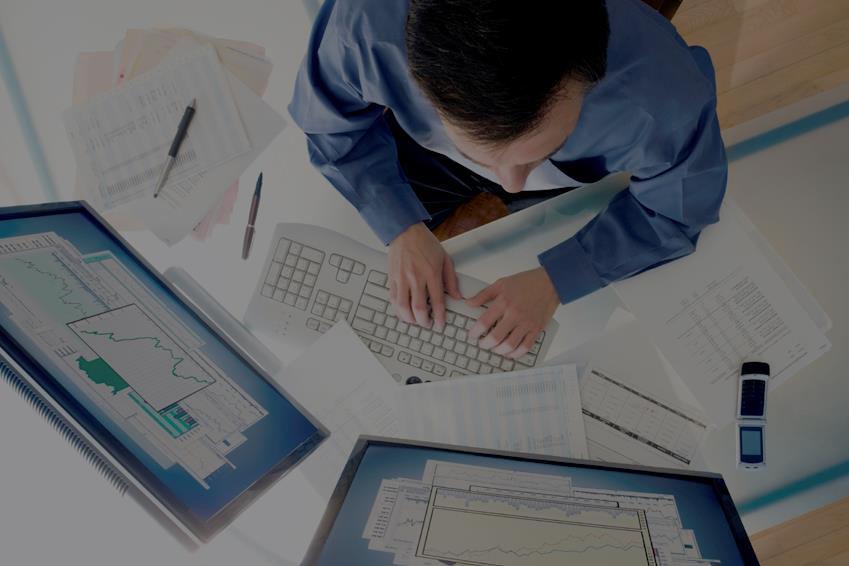 Well trained dynamic technical staff
Support customers aftersale nationwise with our strategic partners
Providing tailor-made solutions according to customer needs
ITIL complient process and project management capabilities
15 years IT industry experience and knowledge
Strong references and projects
Understanding of multinational companies and integrating with their internal procedures
Strategic partnership approach and create win-win relationship
Leadership in IT industry and innovative approach
Strong customer sattisfaciton
Experience in working with International customers strengthen our capability to adapt company’s procedures easily
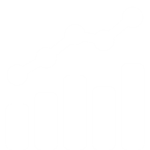 Why to Choose
Siztek?
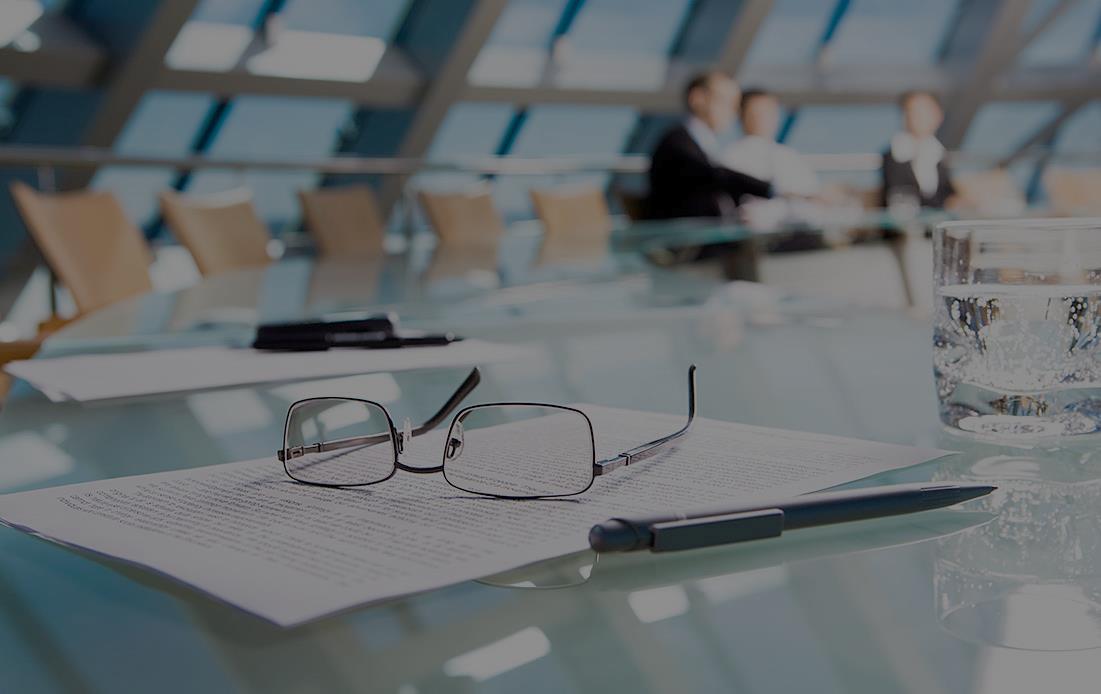 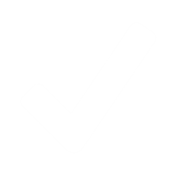 Procurement Services
Project Management And Consultancy - Compatible with ITIL V2
Integration And Installation Services End to End
After Sales Professional Services
What We Offer
WHAT WE OFFER
Procurement Services
Microsoft, Vmware, Symantec and Citrix Enterprise Class Licencing
IBM and Dell branded Server, Storage, Backup, PC/Notebook Hardware Delivery
Juniper, Checkpoint and Cisco Networking And Security Products Delivery
Dataceneter Co-location Services for Disaster Recovery Purposes (Major Datacenter Providers)
Supplies delivery for backup, networking and datacenter projects such as cables, cartridges, fire distinguishers, ups devices, rack cabinet parts and etc.
Esentepe Mah. Kasap Sk. Ozden Apt. No:15 K:3 D:10 Şişli - İstanbul
Tel: 0212 213 07 07     Faks: 0212 213 37 07     Eposta: info@siztek.com.tr
‘’teknolojinizin güvencesi‘’
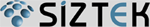 WHAT WE OFFER
Project Management And Consultancy - Compatible with ITIL V2
Designing and Building Datacenter and System Room
Designing Microsoft Exchange, Active Directory and System Center Solutions
Planning virtualisation infrastructure according to customer need, migration from phisical to virtual environment
Analysing IT Network Infrastructure and Providing Value added solutions
Consulting on IT security needs including firewalls, antivirus and antimalware, ips/ids and dlp platforms
Planning backup/restore and disaster recovery infrastructure including the data storage needs
Vulnerability and Application performance testing for Enterprise customers
Analysing customer business needs for company policies to be executed in IT environement
Esentepe Mah. Kasap Sk. Ozden Apt. No:15 K:3 D:10 Şişli - İstanbul
Tel: 0212 213 07 07     Faks: 0212 213 37 07     Eposta: info@siztek.com.tr
‘’teknolojinizin güvencesi‘’
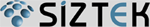 WHAT WE OFFER
Integration And Installation Services End to End
Implementing MS Exchange Server clustering for high availability
Implementing Active directory for computer and client management 
Integrating Active Directory more than 1000 users
Installing D2D2T backup solutions 
Installing SQL Clustering services for SAP, ORACLE and for other ERP applications
Installing LAN/WAN network active devices and configuring wireless networks for multipurpose usage
Installing and Implementing VmWare Server Consolidation solution for virtual environment
Installing DELL/IBM Server and Storage Hardware
Configuring ISCSI and Fibrechannel SAN Environment
Configuring Storage and Backup environment for mission critical business
Implementing Disaster recovery solutions
Installing client hardware including pc/notebook, mobile devices and thin clients
Esentepe Mah. Kasap Sk. Ozden Apt. No:15 K:3 D:10 Şişli - İstanbul
Tel: 0212 213 07 07     Faks: 0212 213 37 07     Eposta: info@siztek.com.tr
‘’teknolojinizin güvencesi‘’
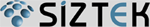 WHAT WE OFFER
After Sales Professional Services
SLA Based Support and Maintenance Contracts (7x24 Mission critical)
Outsourcing Services at Customer Premises
3’rd party and Vendor relationship on behalf of customer
Regular evaluation of customer satisfaction
Helpdesk for clients at customer site
Esentepe Mah. Kasap Sk. Ozden Apt. No:15 K:3 D:10 Şişli - İstanbul
Tel: 0212 213 07 07     Faks: 0212 213 37 07     Eposta: info@siztek.com.tr
‘’teknolojinizin güvencesi‘’
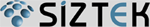 STRATEGIC PARTNERSHIPS
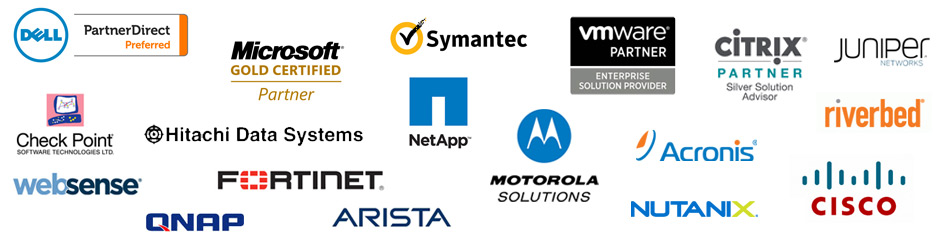 Esentepe Mah. Kasap Sk. Ozden Apt. No:15 K:3 D:10 Şişli - İstanbul
Tel: 0212 213 07 07     Faks: 0212 213 37 07     Eposta: info@siztek.com.tr
‘’teknolojinizin güvencesi‘’
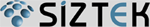 MAJOR CUSTOMERS
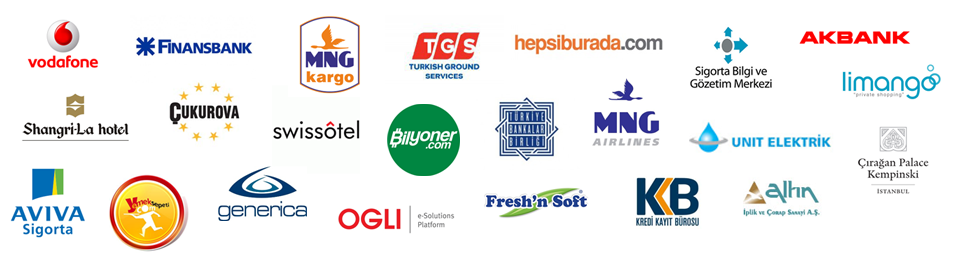 Esentepe Mah. Kasap Sk. Ozden Apt. No:15 K:3 D:10 Şişli - İstanbul
Tel: 0212 213 07 07     Faks: 0212 213 37 07     Eposta: info@siztek.com.tr
‘’teknolojinizin güvencesi‘’
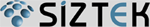 REFERENCES
3XCO MİMARLIKACTAVİS İLAÇLARIAKBANK T.A.ŞALCOS MAKİNAALTIN İPLİKANADOLU DENİZCİLİK KIZAKLARIATBANKAUDIO ELEKTRONİKAVIVA SIGORTABAB HUKUKBANK POZİTİF KREDİ VE KALK. BANK. A.ŞBANKALAR ARASI KART MERKEZİBAŞARAN GROUPBAŞER FAKTORINGBİLYONER İNTERAKTİFCENSAR İNŞAAT VE TAHHÜT A.ŞCOCHLEAR SAĞLIK HİZ. TİC. LTD. ŞTİ.ÇIRAĞAN KEMPİNSKİÇUKUROVA DIŞ TİCARET A.ŞÇUKUROVA HAVACILIKÇUKUROVA HOLDİNGDENEYİM PROJE MİMARLIKDURAN DOĞAN AMBALAJDÜNYA DENİZCİLİK TİCARET A.ŞFİNANSBANKFU GAYRİMENKUL
GENERICA ILACLARIGLAXO SMITH KLINEHABAŞHAKAN KIRAN MİMARLIK VE PROJEHEPSİBURADA.COMHOBİM BİLGİ İŞLEM,HUZUR HASTAHANELERİIKITELLI ORGANİZE SANAYİIMPERIAL TOBACCO TÜTÜN SANAYİING EMEKLİLİKİNTERSPORKARDEŞLER UÇAN YAĞLARKREDİ KAYITLARI BÜROSULİBERTİ SİGORTALİMANGOMEPA LTDMERKEZİ KAYIT KURULUŞUMNG HAVA YOLLARIMNG KARGONPI SAĞLIKOGLİ PLATFORM LOJİSTİKOTELZ.COMÖZLER PLASTİKPİRAMİT DANISMANLIKPLAŞ PLASTİK
PRESTİJ SİGORTA
PRONET GÜVENLİKREPROCHEM MÜMESSİLLİK TİC. LTD. ŞTİ.SGS SÜPERVİSE GÖZETİMSHANGRI-LA HOTELSÜZER HHOLDİNGSWISSOTEL İSTANBULSYSTEMS CPA MÜŞAVİRLİKŞİŞECAMTADIMTGS YER HİZMETLERİTOPAZ TELEKOMUNIKASYONTOTAL OILTÜRKİYE BANKALAR BİRLİĞİTÜRKİYE SİGORTA GÖZETİM BİRLİĞİ,ULS KARGO VE HAVA TAŞIMACILIĞIUNIT YATIRIM HOLDİNGÜSKÜDAR ÜNİVERSİTESİVATAN BİLGİSAYARVODAFONEWEST DEUTCHE LANDESBANKYAKUT SİGORTAYAZ A.ŞYEMEK SEPETİYENİ ELEKTRİK A.ŞZENITH GEMİCİLİK
Esentepe Mah. Kasap Sk. Ozden Apt. No:15 K:3 D:10 Şişli - İstanbul
Tel: 0212 213 07 07     Faks: 0212 213 37 07     Eposta: info@siztek.com.tr
‘’teknolojinizin güvencesi‘’
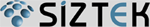 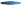 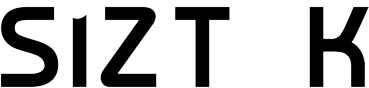 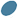 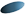 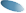 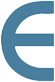 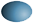 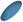 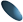 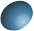 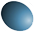 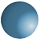 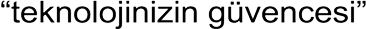 THANK YOU